2ème saison en LNA
1977
1976
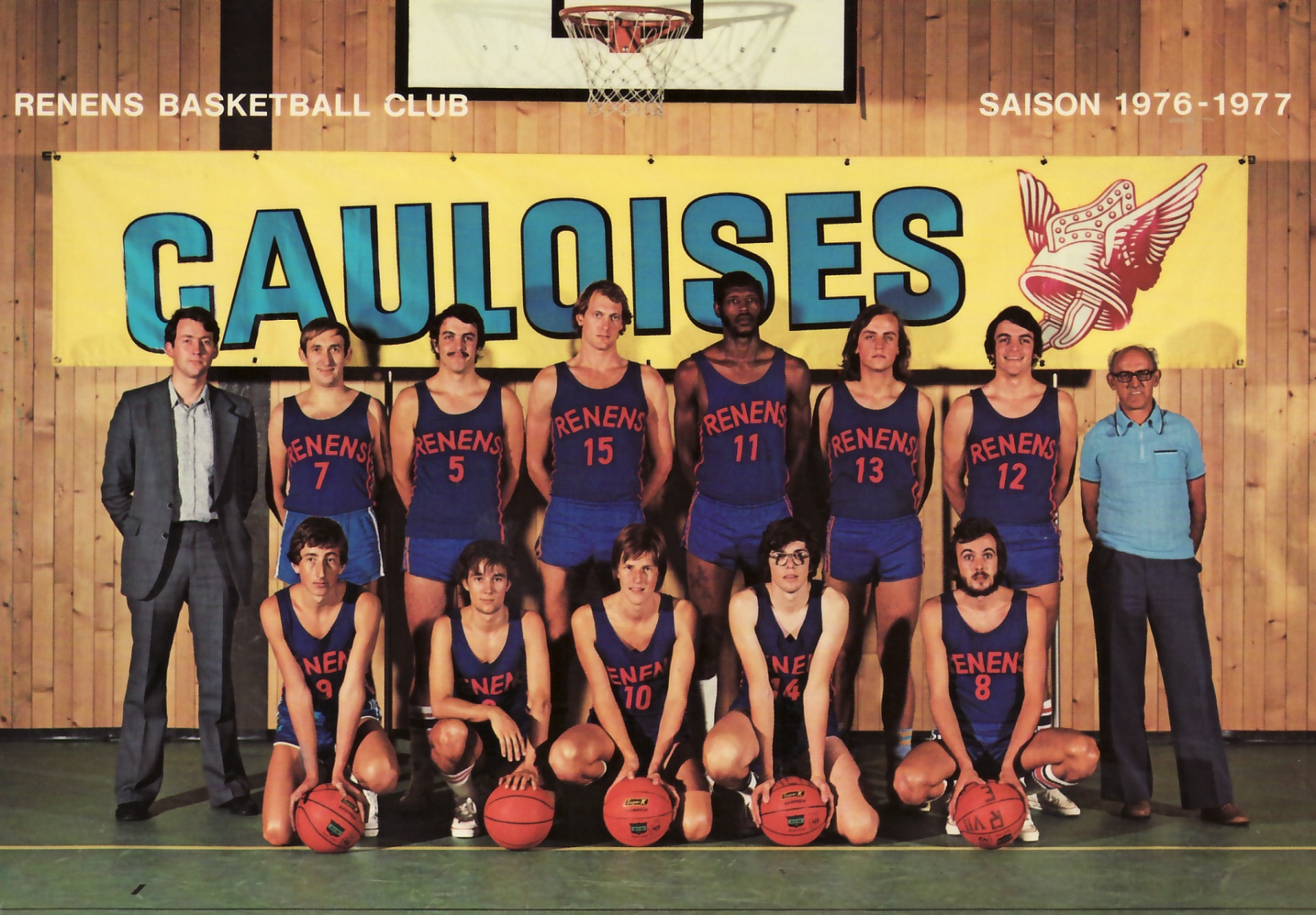 Paul
Wagner
Entraîneur
Jean-Pierre
Haederli
René
Boillat
Bernard
Haederli
Merlin
Wilson
Michel
Etter
Gilbert
Sonnay
Président
José
Frias
Ludovic Cadenzatti
Soigneur
Jean-Luc
Cottier
Claude
Berssier
Michel
Siegrist
Miguel
Orellana
01.03.2020
1